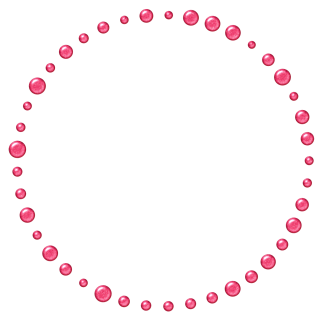 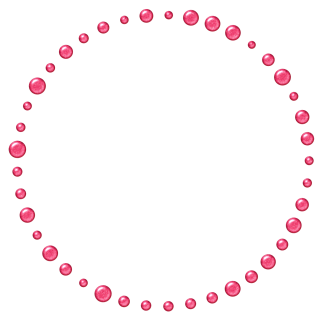 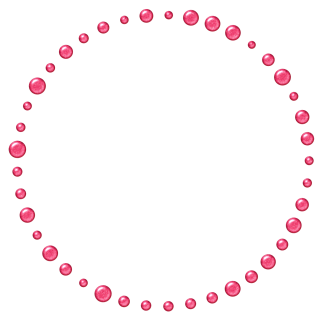 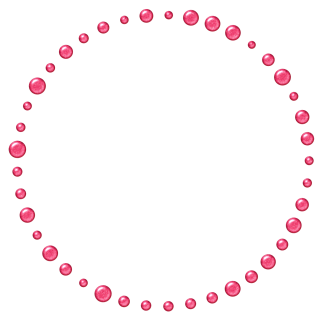 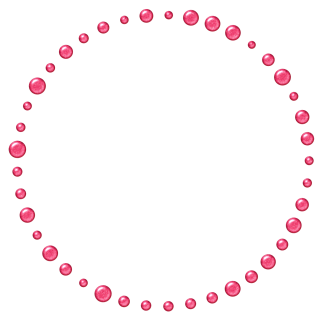 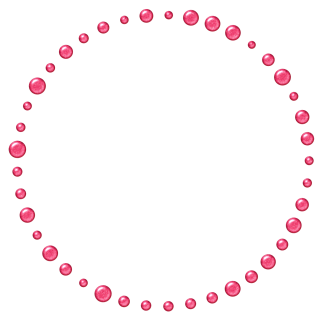 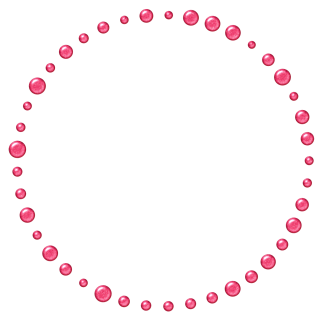 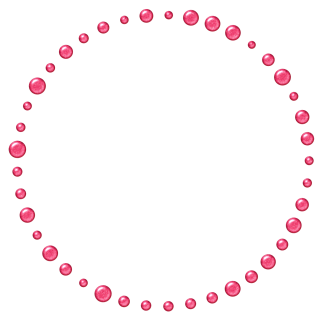 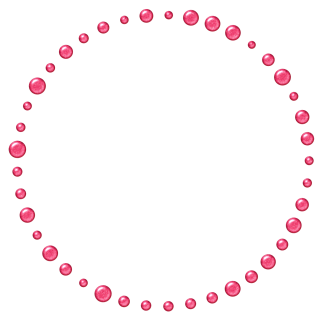 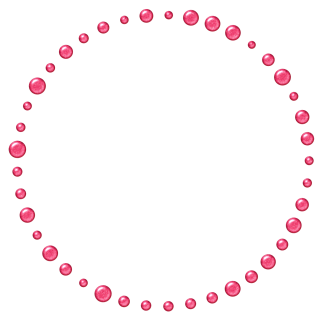 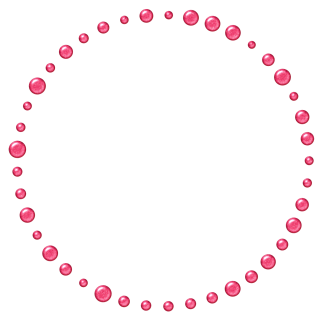 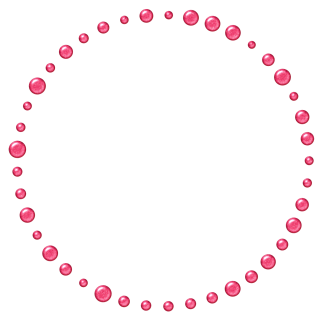 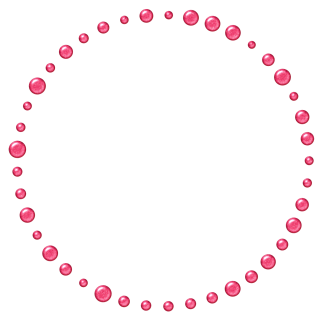 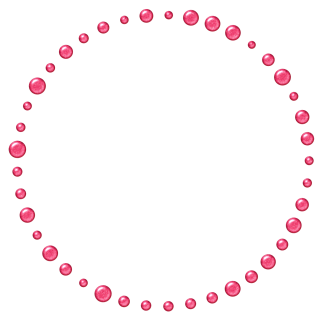 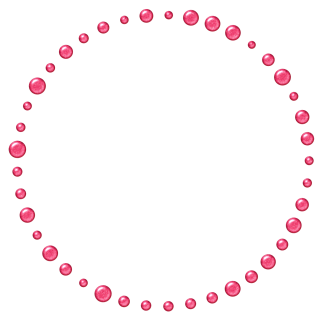 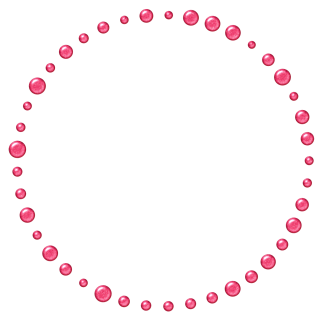 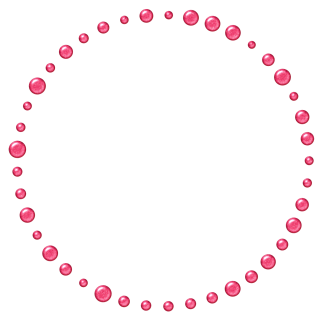 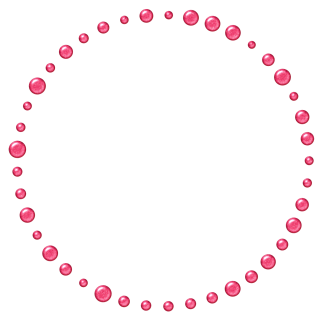 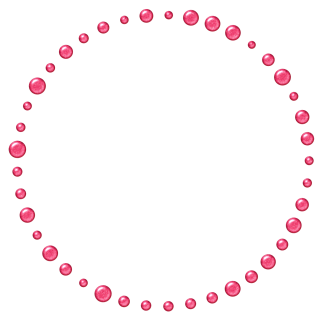 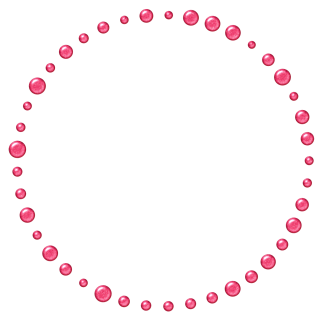 אני אחות 
גדולה
אני אחות 
גדולה
אני אחות 
גדולה
אני אחות 
גדולה
אני אחות 
גדולה
אני אחות 
גדולה
אני אחות 
גדולה
אני אחות 
גדולה
אני אחות 
גדולה
אני אחות 
גדולה
אני אחות 
גדולה
אני אחות 
גדולה
אני 
אחות 
גדולה
אני 
אחות 
גדולה
אני 
אחות 
גדולה
אני 
אחות 
גדולה
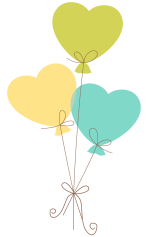 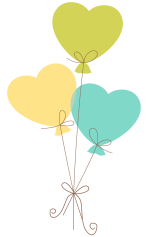 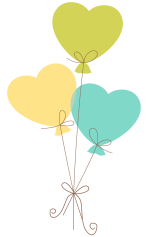 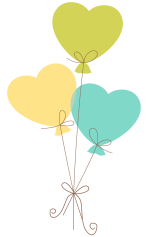 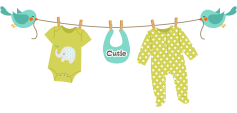 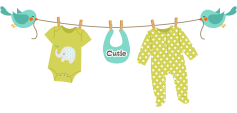 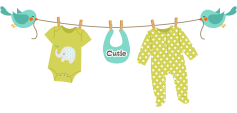 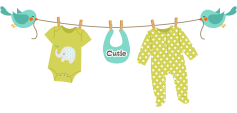 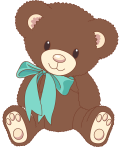 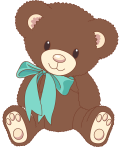 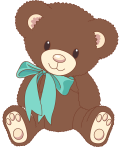 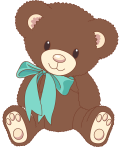 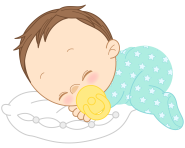 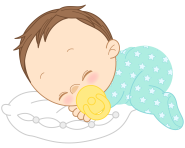 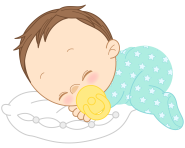 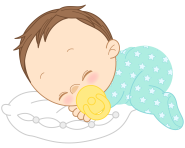 אני 
אחות 
גדולה
אני 
אחות 
גדולה
אני 
אחות 
גדולה
אני 
אחות 
גדולה
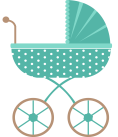 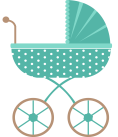 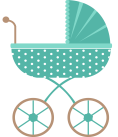 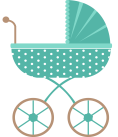 לרעיונות נוספים כנסו לאתר אמהות משקיעות
www.mashkiot.co.il